Warm Up #4
Find either the correct element or the correct orbital notation for the following:

Nitrogen

1s22s22p63s23p3

Magnesium
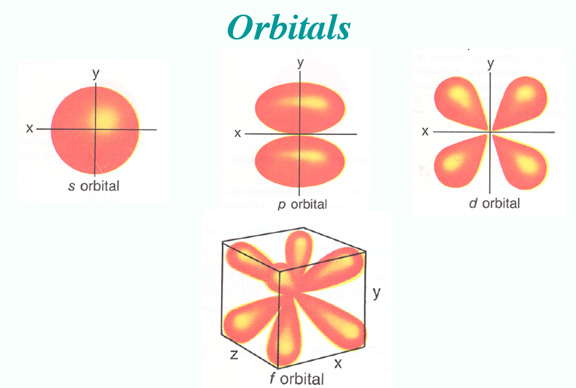 Orbital Notation Part II
D and F Orbitals (and exceptional elements)
Noble Gas Notation
Review
S, P, D, F Orbitals

Ex. Nitrogen (7)

FOLLOW ATOMIC NUMBER
	start with 1, and follow it until you get to your destination

1s22s22p3

Check: 2 + 2 + 3 = 7
2p3
Row/
Period
Section
Elements # in that section
Rules of the Orbitals
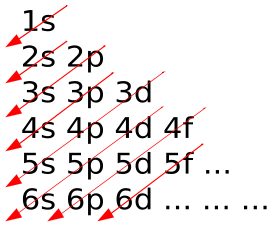 Aufbau Principle – electrons occupy lowest energy level first [see pic]

Pauli Exclusion Principle – two electrons per orbital max
Spin in opposite directions
Spin = arrows up and down

Hund’s Rule – must all spin in one direction first, THEN fill in opposite spin second
Example: Titanium
Row: 4

Section: D

Seat: 2

So it should be:
4d2

BUT IT ISN’T!!!
When dealing with D-section:

It’s always (n-1) section

So if in row 4 (n = 4)
D section = 3d

1s22s22p63s23p64s23d2 = Titanium

Check: 2+2+6+2+6+2+2 = 22
Electron Configuration
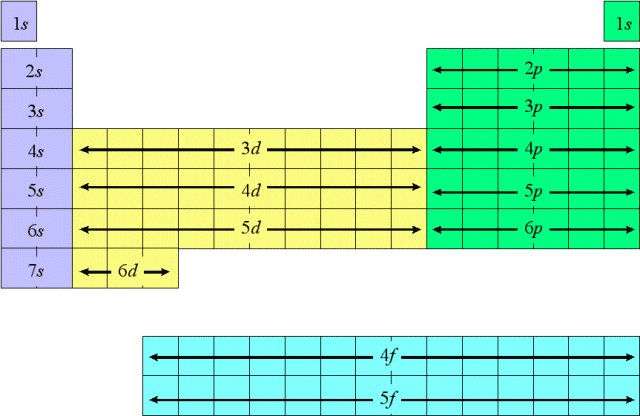 Bigger Elements
Selenium =
1s22s22p63s23p64s23d104p4

THAT’S WAY TOO LONG!!!

Easier way: Use NOBLE GAS before element

[Noble Gasses: He, Ne, Ar, Kr, Xe, Rn]
Noble Gas Notation
For Selenium (Se – 34):

Noble Gas before: Ar

So: [Ar] 4s23d104p4

Check: Ar = 18 + 2 + 10 + 4 = 34

This form = Noble Gas Notation
The F-Section
F section = lanthanides and actinides.

Start in sixth row (n = 6)

BUT: START with 4f

F-section = (n-2)

Max: 14 electrons
Things to Note:
[Xe] 6s24f25d1

Notice: it’s NOT 6f2!

For F-Section: (n-2)

So: [Xe]6s25d14f2 = Cerium (Ce)
Look at La and Ce
Look for break off

La = 5d1
So [Xe] 6s2 5d1

Ce = 4f1
BUT pass through La first!
So…[Xe] 6s25d14f1
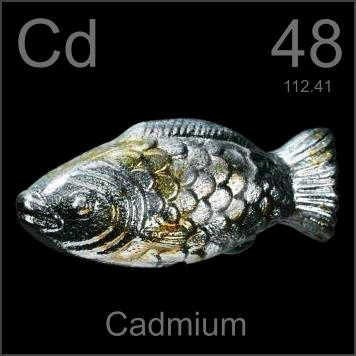 Quick Quiz #3
Express the following in 
Noble Gas configuration:

Cadmium

Iodine

[Kr] 5s1

[Xe] 6s2 5d1 4f2
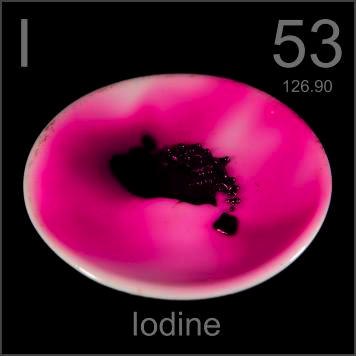